«Правильное питание – залог  здоровья».
Презентацию подготовила: Кисель Т.Е.,
 учитель начальных классов
питание обеспечивает:
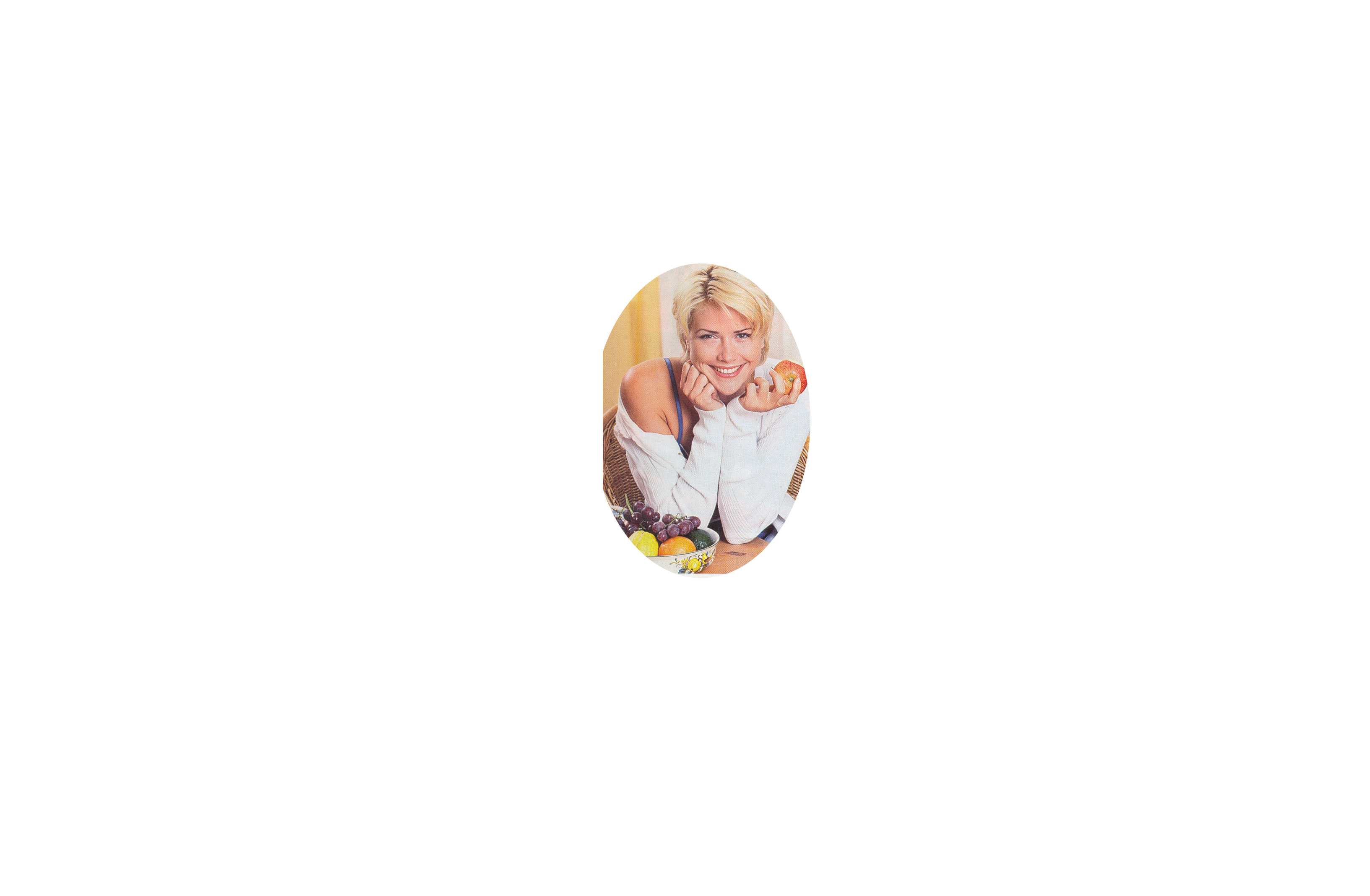 развитие и рост
 максимальную работоспособность
 хорошее самочувствие
 долголетие и здоровье
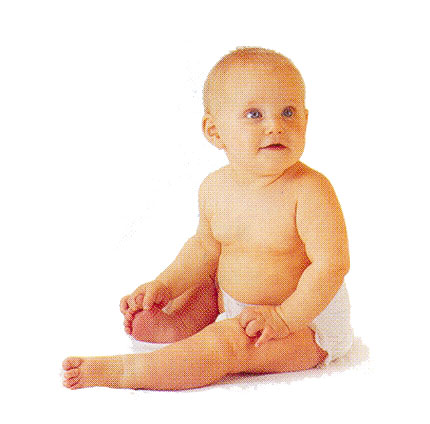 Запомни!
Утром -
завтрак
полдник
Днём-
обед
и
ужин
Вечером -
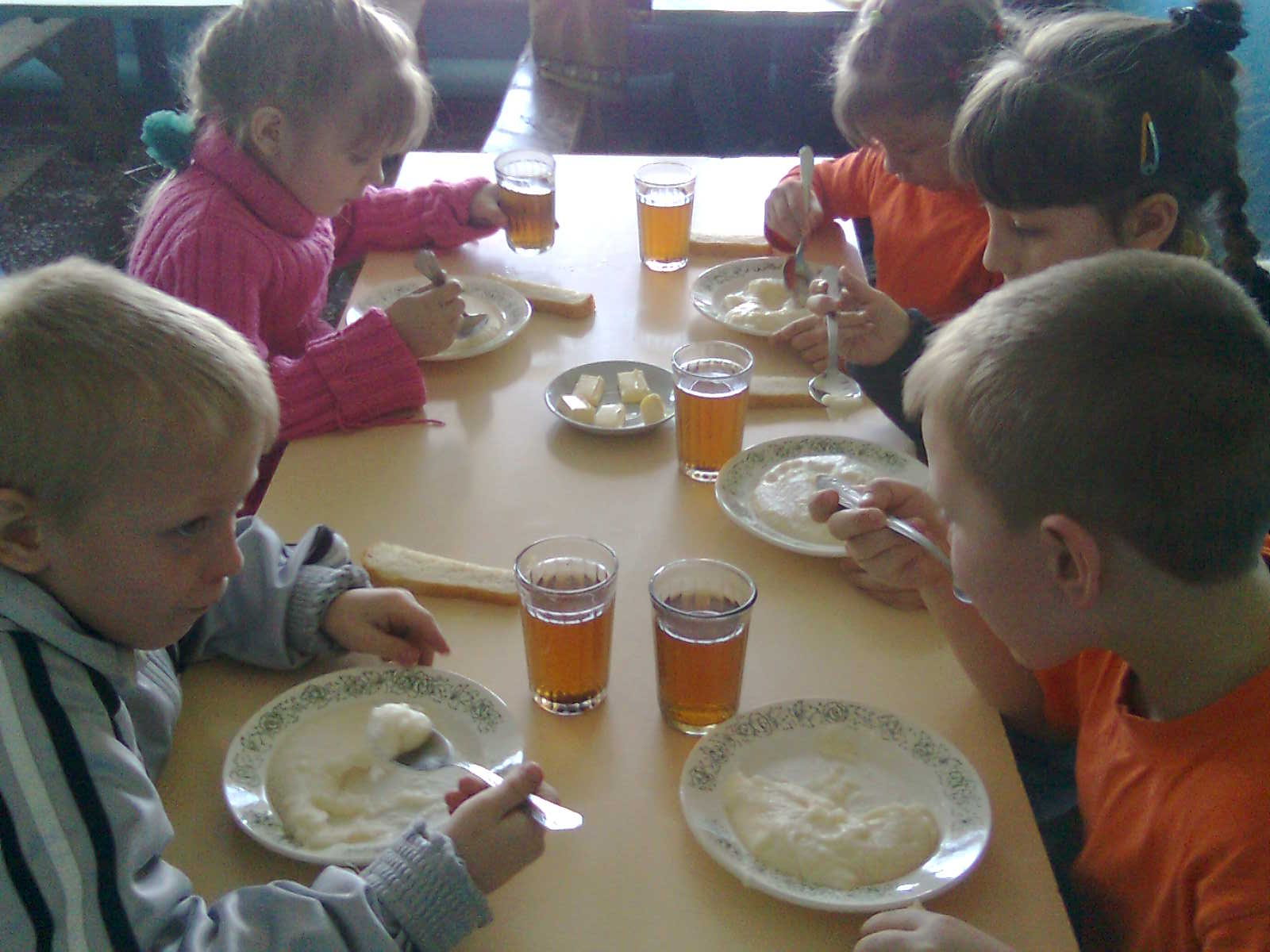 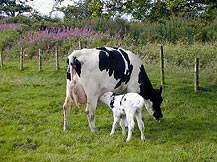 Молоко
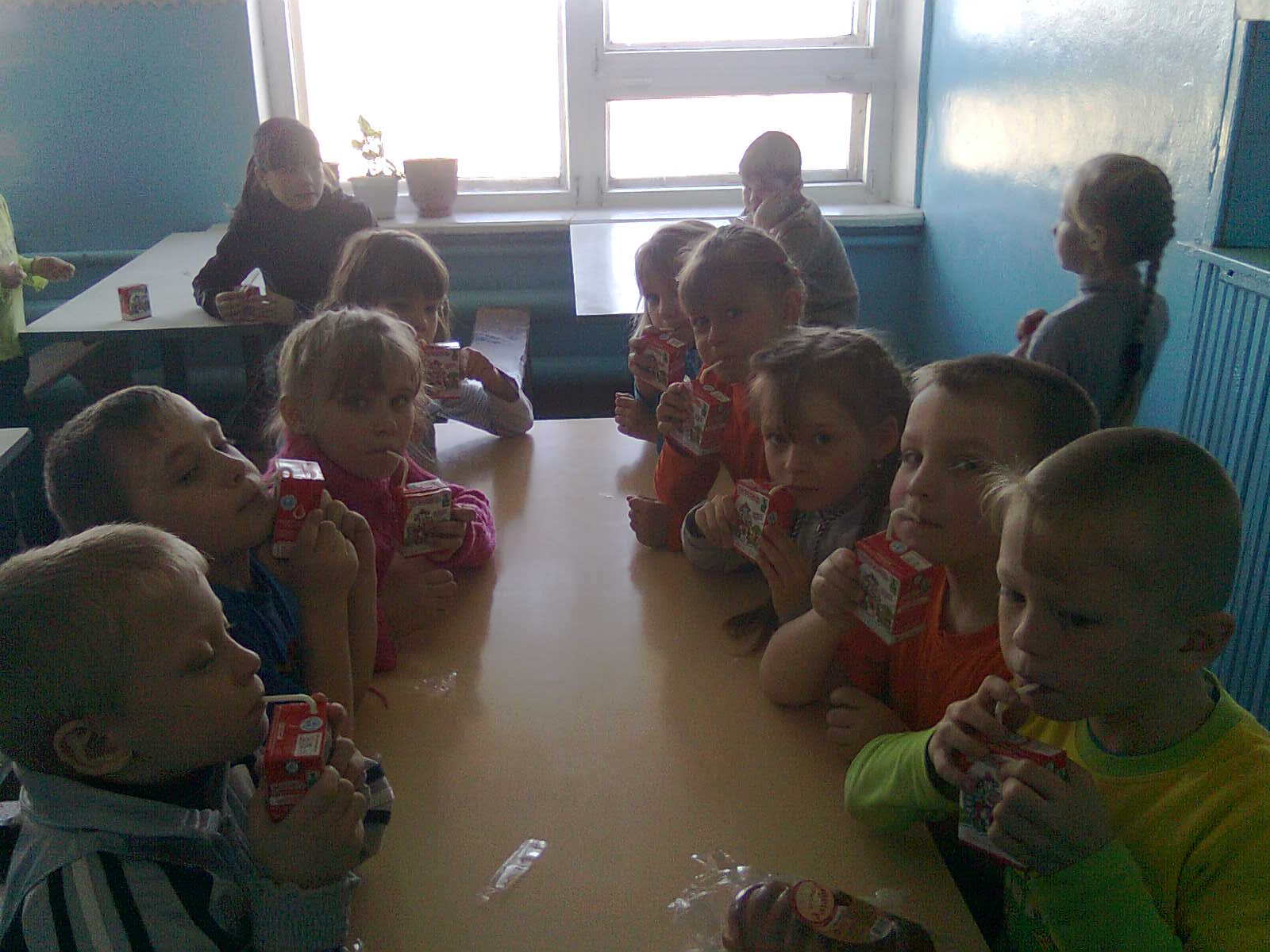 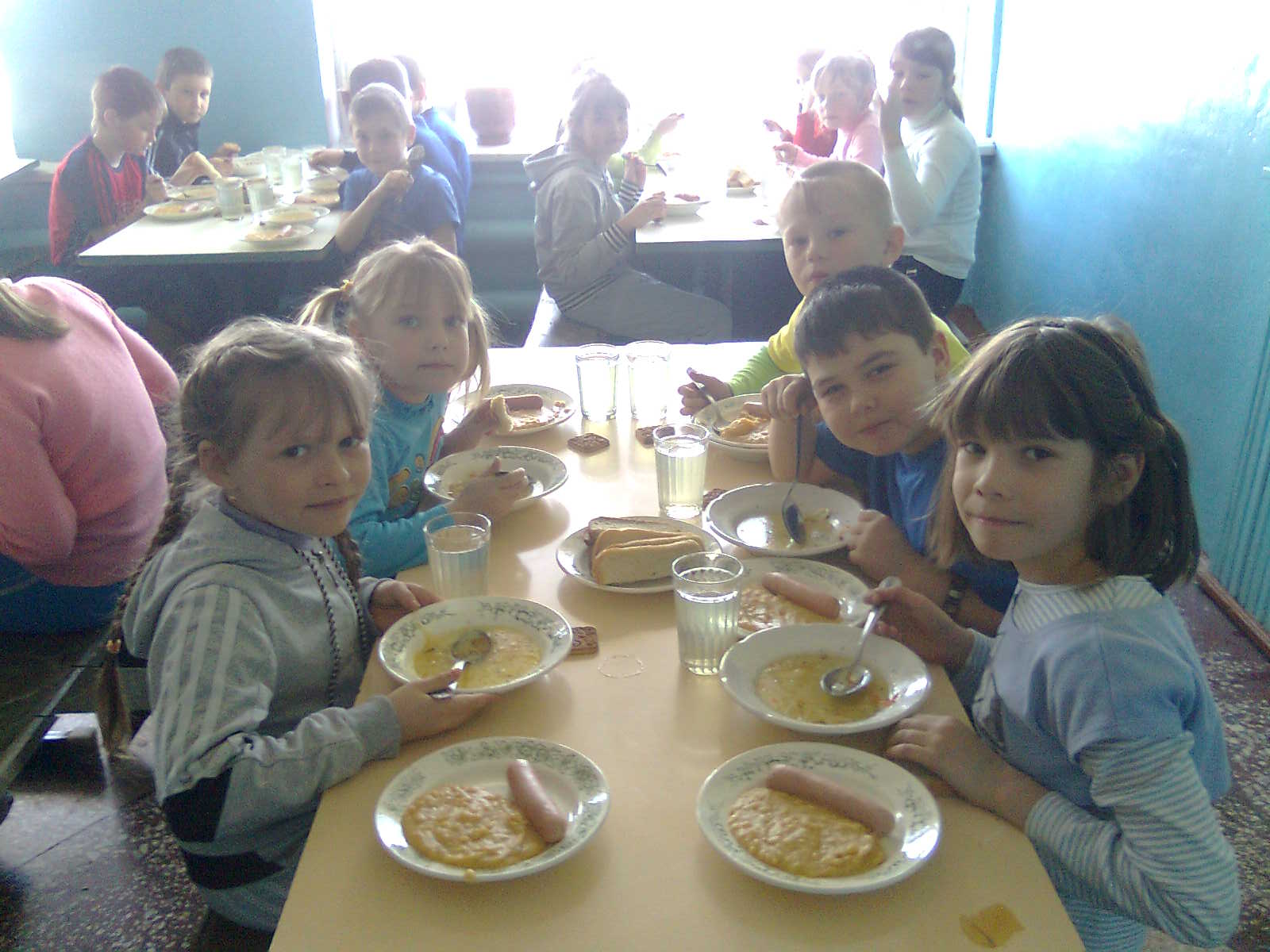 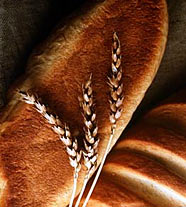 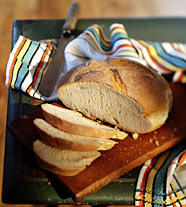 Полдник
Время есть булочки
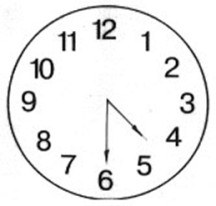 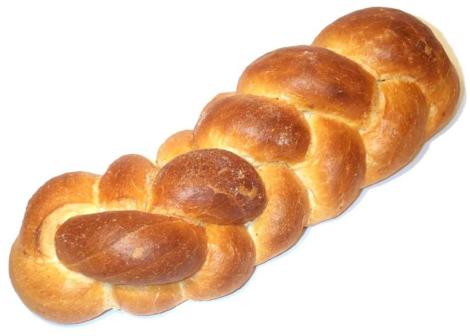 плетёнка
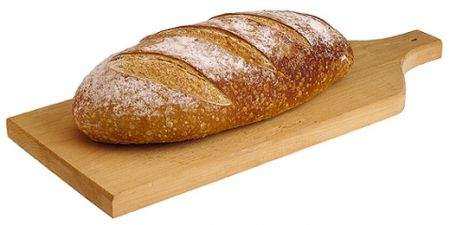 батон
Батон
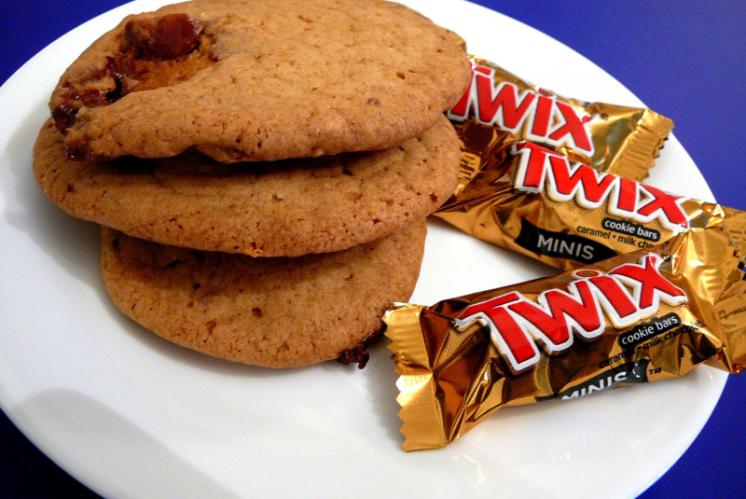 печенье
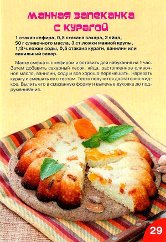 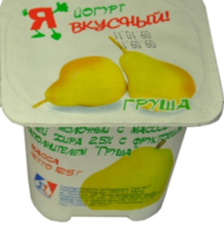 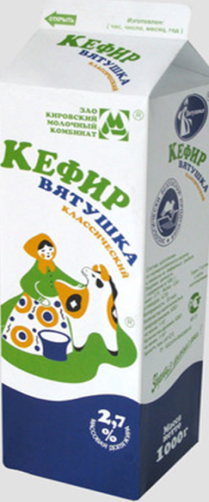 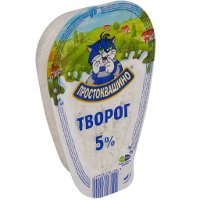 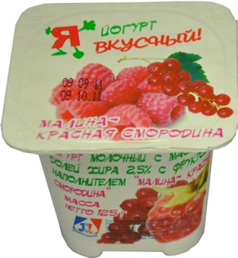 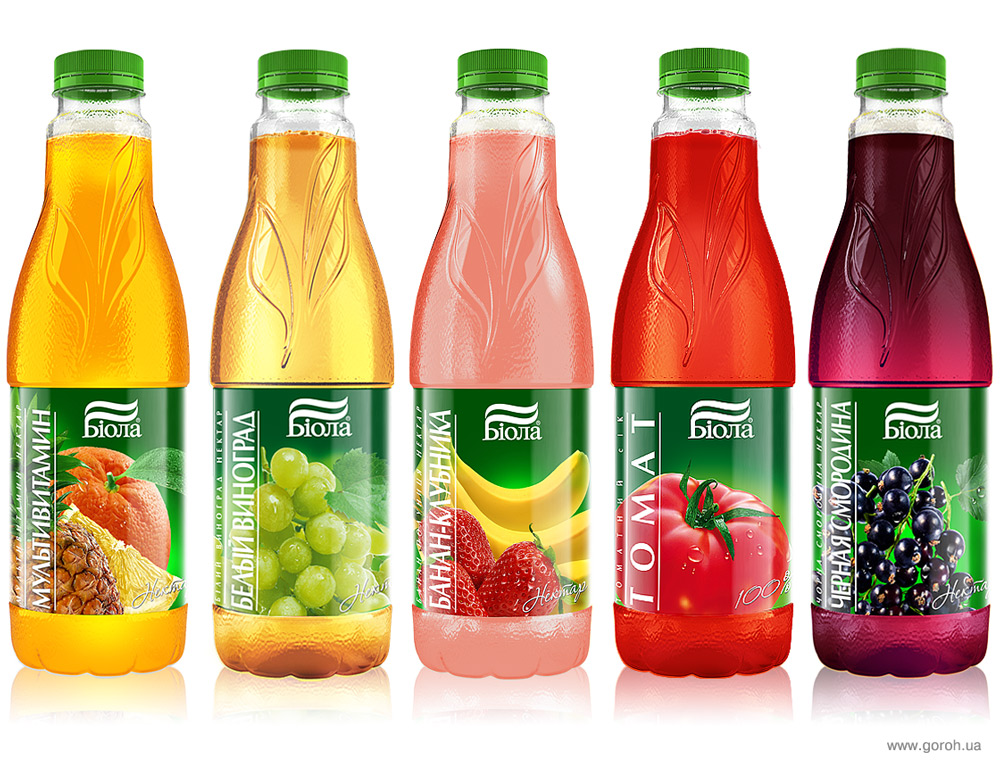 Овощи, ягоды и фрукты – витаминные продукты
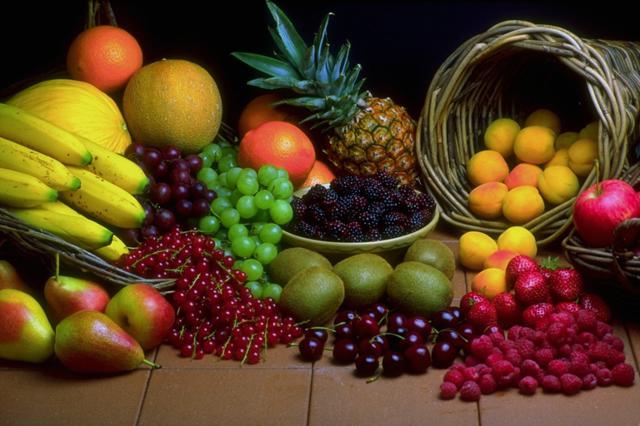